Qari mill-Ktieb 
tal-Profeta Danjel
Dan 6, 12-28
F’dak iż-żmien, b’saħna 
kbira fuqhom xi rġiel ġrew flimkien għal ħdejn Danjel 
u sabuh jitlob u jfaħħar lil Alla tiegħu.
Bla telf ta’ żmien resqu
quddiem is-sultan ifakkruh 
fl-interdett. U qalulu:
“Sultan, mhux int kont li ffirmajt id-digriet biex jekk
xi ħadd, fi żmien tletin 
jum, jitlob lil xi alla jew 
lil bniedem ieħor ħliefek, jixħtuh fil-ħofra 
tal-iljuni?”
U s-sultan wieġeb:
“L-ordni għadu sħiħ, skont 
il-liġi tal-popli tal-Medja u l-Persja li ma tistax titħassar.”
Imbagħad qalu lis-sultan:
“Dan Danjel, wieħed
mill-itturufnati Lhud, la ta kas tiegħek, sultan, u lanqas tad-digriet iffirmat minnek,
għax baqa’ jitlob tliet darbiet kuljum.”
Is-sultan sewwed qalbu ħafna meta sama’ dan, u għamel il-ħsieb li jeħles
Lil Danjel; sa nżul ix-xemx kien għandu iħabbel moħħu biex jara kif jeħilsu. Imma dawk l-irġiel marru jiġru b’saħna fuqhom flimkien
għal għand is-sultan 
u qalulu:
“Kun af, sultan, li skont 
il-liġi tal-popli tal-Medja u 
l-Persja, ebda digriet jew
ordni ma jista’ jitbiddel 
jekk ikun sar mis-sultan.”
Imbagħad is-sultan ta ordni biex iġibu lil Danjel; u tefgħuh fil-ħofra tal-iljuni.
U s-sultan qabad u qal lil Danjel:
“Ħa jeħilsek Alla tiegħek, 
li lilu dejjem taqdi!”
Ressqu ġebla, qegħduha
mad-daħla tal-ħofra, u 
s-sultan għamlilha fuqha 
l-marka bis-siġill tiegħu
u s-siġill tal-kbarat tiegħu, ħalli ma jinbidel xejn minn
dak li hu ddeċieda fuq Danjel. 
Imbagħad is-sultan telaq
lejn il-palazz tiegħu; 
il-lejl għaddieh sajjem,
u n-ngħas ħarab minn xfar għajnejh, imma ma ġabulu 
’l ħadd biex iderrilu.
Filgħodu s-sultan qam kmieni mas-sebħ u ħaffef u
mar lejn il-ħofra tal-iljuni. Kif wasal ħdejn il-ħofra, 
is-sultan sejjaħ lil Danjel b’leħen imnikket u qallu:
“Danjel, qaddej ta’ Alla
l-ħaj, kellu l-ħila jeħilsek mil-iljuni dak Alla li lilu dejjem taqdi?”
U Danjel wieġeb lis-sultan:
“Jalla tgħix għal dejjem,
sultan! Alla tiegħi bagħat 
l-anġlu tiegħu jagħlaq ħalq 
l-iljuni biex ma jagħmluli xejn, għax huwa sab li jiena kont bla ħtija, mhux
biss quddiemu, izda wkoll quddiemek, sultan, għax jien m’għamilt xejn ħażin.”
Is-sultan feraħ ħafna b’dan u ordna li jtellgħu lil
Danjel mill-ħofra. Tellgħu lil Danjel mill-ħofra, u sabu li ma kienet ġratlu ebda ħsara, għaliex hu kien ittama f’Alla tiegħu. Imbagħad,
bl-ordni tas-sultan, qabdu li dawk l-irġiel li gidbu fuq Danjel u xeħtuhom fil-ħofra tal-iljuni, lilhom, lil uliedhom u lin-nisa tagħhom; u anqas
biss laħqu messew qiegħ 
il-ħofra li l-iljuni ma
farrkulhomx għadamhom.
Imbagħad is-sultan Dariju kiteb lil kull poplu u ġens u
lsien, li jgħammru fuq 
l-art kollha, u qalilhom:
“Sliem bil-kotra għalikom! 
Qiegħed nagħmel dan 
id-digriet biex fl-art
kollha li fuqha jiena nsaltan kulħadd għandu jibża’ u jitriegħed quddiem Alla ta’ Danjel, għax hu Alla l-ħaj ta’ dejjem,
li s-saltna tiegħu ma tinqeridx, u l-ħakma tiegħu ddum sal-aħħar; minnu l-ħelsien u 
s-salvazzjoni, hu jagħmel
il-mirakli u l-għeġubijiet
fis-sema u fl-art; kien hu li ħeles lil Danjel 
mill-iljuni.”
Il-Kelma tal-Mulej.
R:/ Irroddu ħajr lil Alla
Salm Responsorjali
R:/ Faħħruh u għolluh fuq kollox għal dejjem
Bierku, nida u borra, 
il-Mulej.
Bierku, silġ u bard, 
il-Mulej.
R:/ Faħħruh u għolluh fuq kollox għal dejjem
Bierku, ġlata u silġ, 
il-Mulej.
Bierku, iljieli u ġranet, 
il-Mulej.
R:/ Faħħruh u għolluh fuq kollox għal dejjem
Bierku, dawl u dlam, 
il-Mulej.
Bierku, beraq u sħab, 
il-Mulej.
R:/ Faħħruh u għolluh fuq kollox għal dejjem
Ħa tbierek l-art il-Mulej,
ħa tfaħħru u tgħollih 
fuq kollox għal dejjem.
R:/ Faħħruh u għolluh fuq kollox għal dejjem
Hallelujah, Hallelujah
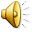 Qawwu qalbkom 
u erfgħu raskom, 
għax il-fidwa tagħkom 
hi fil-qrib.
Hallelujah, Hallelujah
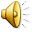 Qari mill-Evanġelju skont  
San Luqa
Lq 21, 20-28
R:/ Glorja lilek Mulej
F’dak iż-żmien, Ġesù qal 
lid-dixxipli tiegħu:
“Meta mbagħad taraw lil Ġerusalemm magħluqa minn kullimkien bl-eżerċti, tkunu tafu li l-qerda tagħha tkun waslet.
Ħa jaħarbu mbagħad lejn il-muntanji dawk li jkunu fil-Lhudija u jitbiegħdu minnha dawk li jkunu ġo nofsha,
u ma jerġgħux lura fiha dawk li jkunu fir-raba’; għax dawk ikunu jiem 
il-kastig li fihom iseħħ kulma hemm miktub.
Jaħasra għalihom in-nisa 
li f’dawk il-jiem ikunu tqal jew ireddgħu! Għax hemm
kbir jaqa’ fuq il-pajjiż,
u korla fuq dan il-poplu. 
In-nies jaqgħu taħt il-qilla tas-sejf, u jittieħdu lsiera 
fost il-pagani kollha;
u Ġerusalemm tibqa’ tintrifes taħt saqajn il-ġnus sa ma jkun għadda żmien il-ġnus.
U jkun hemm sinjali  
fix-xemx u l-qamar u 
l-kwiekeb. Il-ġnus fuq 
l-art, b’qalbhom ittaqtaq,
ma jafux x’jaqbdu jagħmlu minħabba l-ħsejjes 
tal-baħar u tal-imwieġ; 
in-nies ruħhom ħierġa
bil-biża’ billi jobsru x’ikun ġej fuq id-dinja, għax 
il-qawwiet tas-smewwiet
jitqallbu. Imbagħad jaraw lil Bin l-bniedem ġej fi sħaba,
b’qawwa u glorja kbira. Meta jibda jseħħ dan kollu, qawwu qalbkom u erfgħu raskom, għax il-fidwa tagħkom hi fil-qrib.”
Il-Kelma tal-Mulej
R:/ Tifħir lilek Kristu